El tiempo atmosférico y las estaciones del año
Profesora: Ángeles Gómez
Semana del 12 de abril de 2021
Objetivo:
Conocer la relación de los cambios del tiempo atmosférico con las
 estaciones del año.
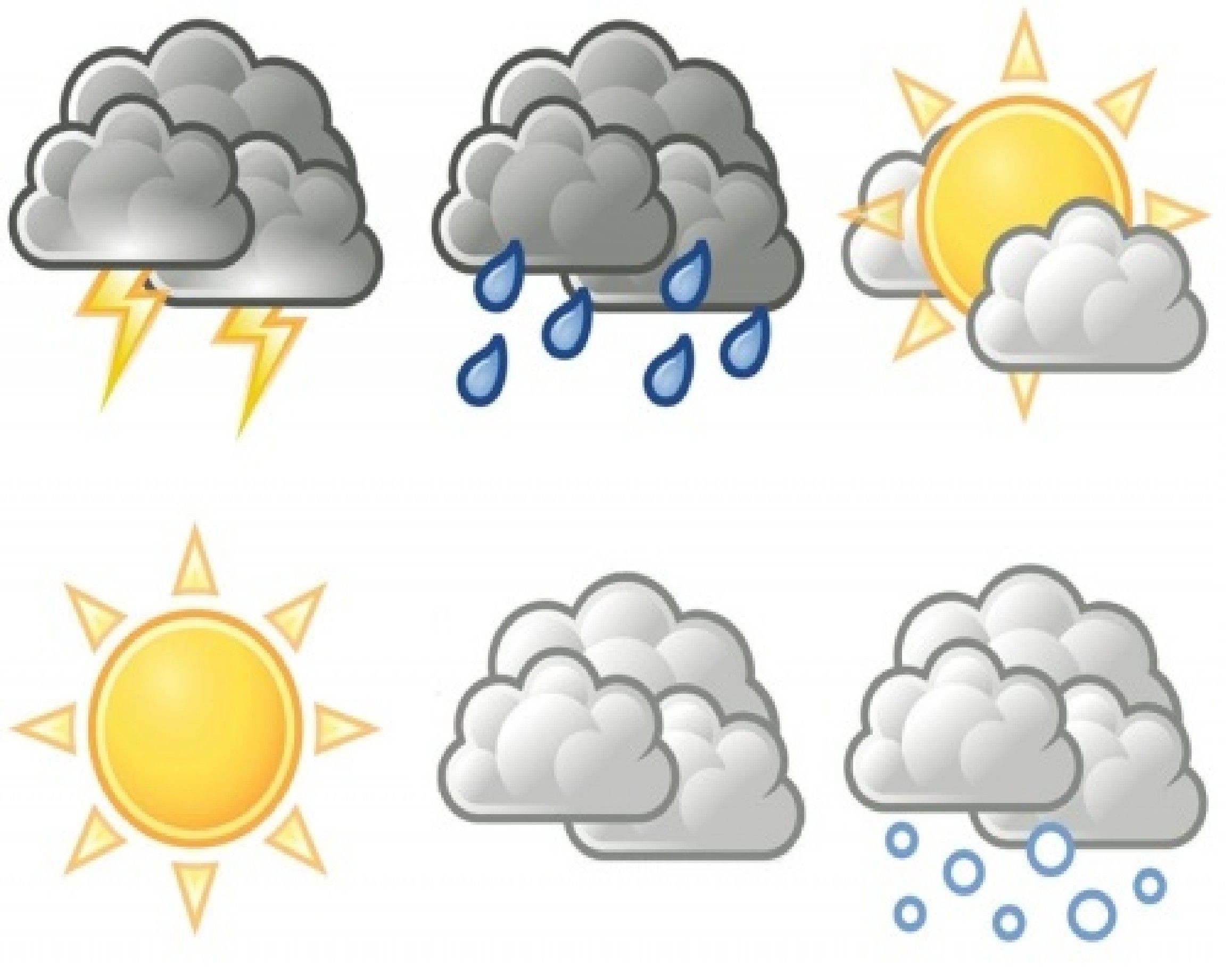 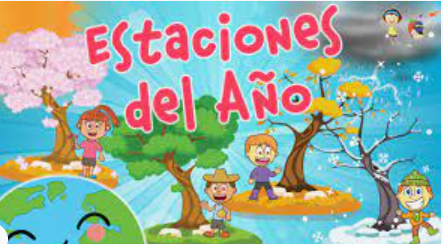 Recuerda:
-El tiempo Atmosférico  son las condiciones de la atmósfera en un momento y zona determinada.
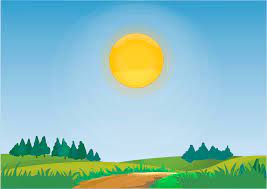 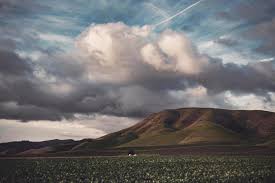 Objetivo
Conocer las características de las estaciones del año
Las estaciones del año
Son periodos de tiempo, duración 3 meses.
Las condiciones de la atmósfera se mantienen estables.
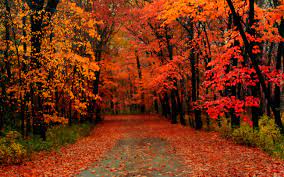 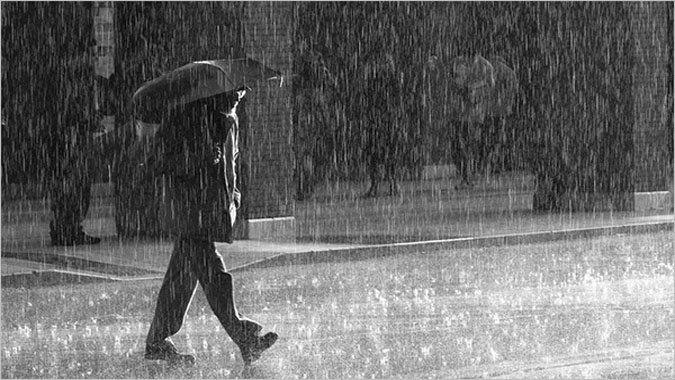 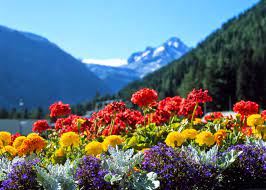 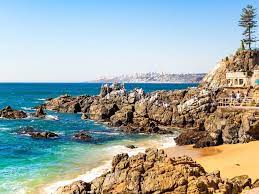